Evaluating and Simplifying Algebraic Expressions
By Tristen Billerbeck
Warm Up
Find the product.
1.  5 • 5 • 5 • 5
625
27
2.  3 • 3 • 3
–343
3. (–7) • (–7) • (–7)
4.  9 • 9
81
If a number is in exponential form, the exponent represents how many times the base is to be used as a factor. A number produced by raising a base to an exponent is called a power. 27 and 33 are equivalent.
Exponent
Base
7
2
4 • 4 • 4 • 4 = 44
Reading Math
Read (–6)3 as “–6 to the 3rd" or "–6 cubed”.
Write in exponential form.
A. 4 • 4 • 4 • 4
Identify how many times 4 is a factor.
B. (–6) • (–6) • (–6)
Identify how many times –6 is a factor.
(–6) • (–6) • (–6) = (–6)3
Write in exponential form.
Identify how many times 5 and d are each used as a factor.
C. 5 • 5 • d • d • d  • d
5 • 5 • d • d • d • d = 52d4
Caution!
The expression (–4)4 is not the same as the expression –44. Think of –44 as –1 ● 44. 
By the order of operations, you must evaluate the exponent before multiplying by –1.
D. –94
= (–5) • (–5)
(–5)2
C. (–5)2
Check It Out!
Evaluate.
Find the product.
= 25
Find the product. Then make the answer negative.
–94 = –(9 • 9 • 9 • 9)
= –6,561
Evaluate each expression for the given value of x.

1. 2x + 3; x = 2		2. x2 + 4; x = –3
3. –4x – 2; x = –1	4. 7x2 + 2x; x = 3

Identify the coefficient in each term.
5. 4x3			6. y3 
7. 2n7 			8. –s4
7
13
2
69
4
1
–1
2
A monomial is a number, a variable, or a product of numbers and variables with whole-number exponents. A monomial may be a constant or a single variable.
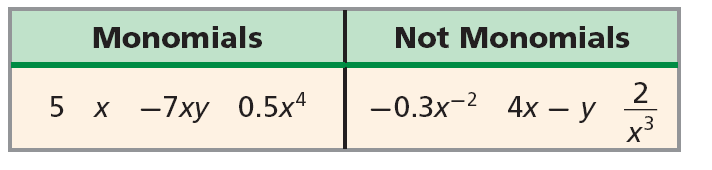 The degree of a monomial is the sum of the exponents of the variables. A constant has degree 0.
Some polynomials have special names based on their degree and the number of terms they have.
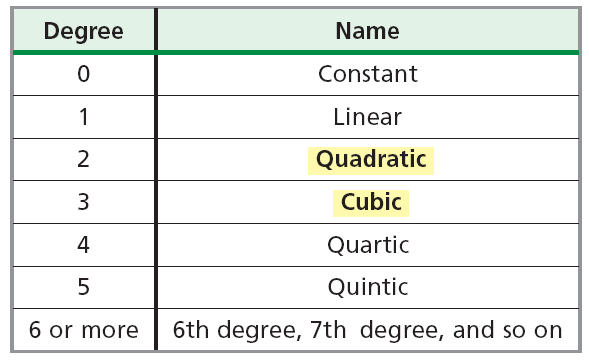 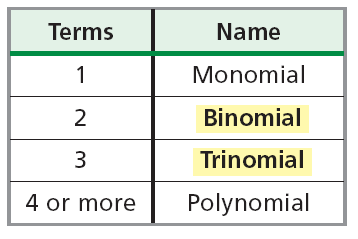 6x – 7x5 + 4x2 + 9
–7x5 + 4x2 + 6x + 9
2
Degree
1
5
2
5
1
0
0
–7x5 + 4x2 + 6x + 9.
The leading
The standard form is
coefficient is –7.
Write the polynomial in standard form. Then give the leading coefficient.
6x – 7x5 + 4x2 + 9
Find the degree of each term. Then arrange them in descending order:
Simplify each expression by combining like terms.
1. 4x + 2x
2. 3y + 7y
3. 8p – 5p
4. 5n + 6n2

Simplify each expression.
5. 3(x + 4)
6. –2(t + 3)
7. –1(x2 – 4x – 6)
6x
10y
3p
not like terms
3x + 12
–2t – 6
–x2 + 4x + 6
Add or subtract.
A. 12p3 + 11p2 + 8p3
Identify like terms.
12p3 + 11p2 + 8p3
Rearrange terms so that like terms are together.
12p3 + 8p3 + 11p2
20p3 + 11p2
Combine like terms.
B. 5x2 – 6 – 3x + 8
Identify like terms.
5x2 – 6 – 3x + 8
Rearrange terms so that like terms are together.
5x2 – 3x  + 8 – 6
5x2 – 3x  + 2
Combine like terms.
–10x2 – 3x + 7
–x2 + 0x + 9
Subtract.
(–10x2 – 3x + 7) – (x2 – 9)
(–10x2 – 3x + 7) + (–x2 + 9)
Rewrite subtraction as addition of the opposite.
(–10x2 – 3x + 7) + (–x2 + 9)
Identify like terms.
Use the vertical method.
Write 0x as a placeholder.
–11x2 – 3x  + 16
Combine like terms.